Права дитини
Вчитель правознавства Блінова Н.О
Конвенція ООН про права дитини
Конвенція ООН про права дитини - це угода між країнами. В ній записа­но, як уряд кожної країни має дбати про дітей. Конвенція була прийнята та відкрита для підписання та приєднання резолюцією 44/25 Генеральної Асамблеї ООН від 20 листопада 1989 року. Цей особливий документ було ратифіковано 191 країною світу.
Конвенція ООН про права дитини набула чинності в Україні з 27 вересня 1991 року.
Конвенція ООН про права дитини
Конвенція ООН про права дитини містить 54 статті. В них ти знайдеш 40 прав, які має дитина. Нижче наведені тільки ті статті Конвенції, які стосуються твоїх прав. Всі права можуть бути класифіковані за певними принципами.
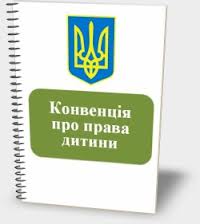 Класифікація прав
Стаття 1 Визначення поняття ДИТИНА
Дитина – це  людська істота до досягнення нею 18-річного віку. Дитина – це  людина, яка зростає. Діти – це  люди на шляху в доросле життя. Всі діти потребують повноцінних умов для розвитку і зростання.
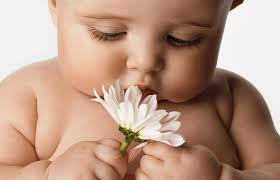 Основні права
Всі діти мають право на життя(ст.6)Всі діти мають право на піклування і турботу (ст.7)Всі діти рівні у своїх правах(ст.2)
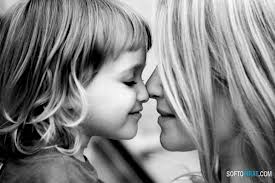 Права «піклуйтесь про мене»
Ти маєш право на достатнє та здорове харчування(ст.27)Ти маєш право на освіту(ст.28)Ти маєш право на медичну допомогу(ст.24)Ти маєш право на розваги(ст.31)
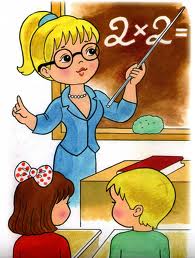 Права «не знущайтесь наді мною»
Ти маєш право на захист від економічної експлуатації та примусової праці(ст.32)Ти маєш право на захист від будь-якої роботи, яка може бути небезпечною для твого здоров’я(ст.32)Ти маєш право не бути жертвою війни(ст.38)
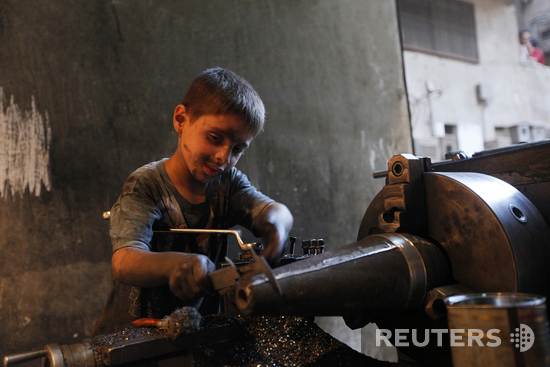 Права «я маю власну думку»
Ти маєш право виражати свої погляди(ст.12)Ти маєш право сповідувати свою власну релігію(ст.14)Ти маєш право об'єднуватися з іншими(ст.15)Ти маєш право на інформацію(ст.17)
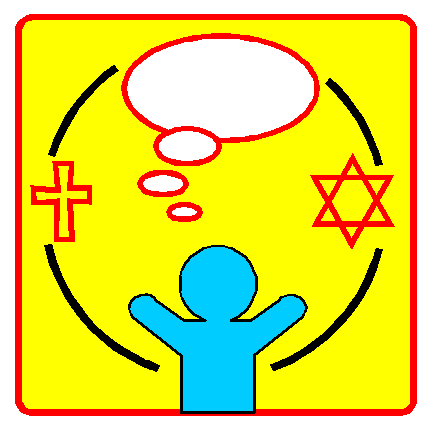 Права «спеціальних потреб»
Життя деяких дітей є важчим, ніж у їхніх однолітків. Тому такі діти потребують спеціальної уваги і піклування
Діти-інваліди(ст.23)Діти, позбавлені батьківського піклування(ст.20)Діти-біженці(ст.22)Діти у конфлікті з законом(ст.37)
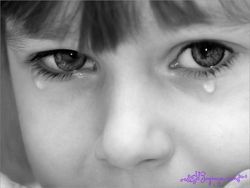 права дитини
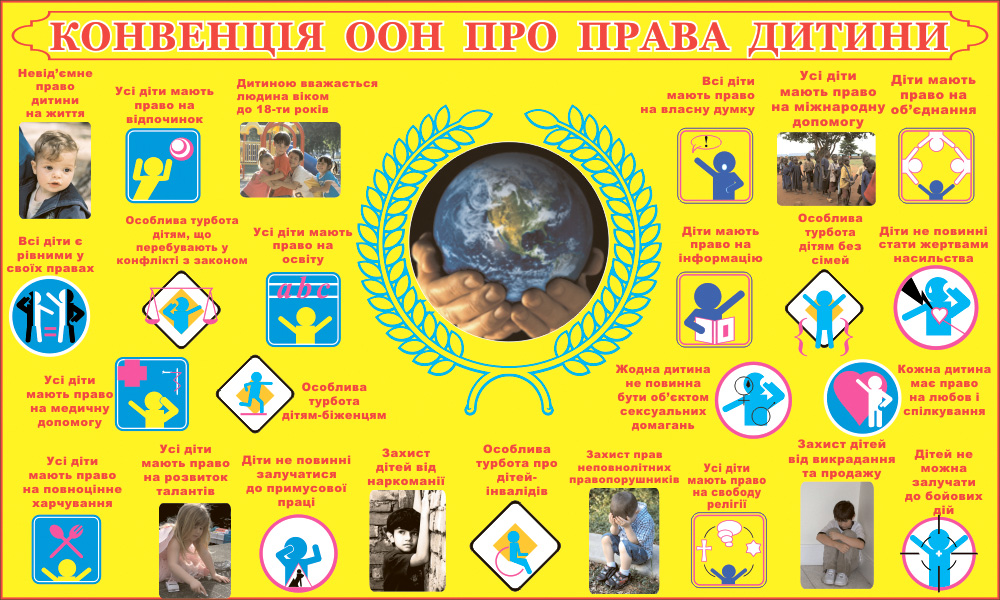